О внедрении рабочих программ воспитания в образовательных организациях Свердловской областиДеникаева О.В., начальник отдела патриотических проектов и программ
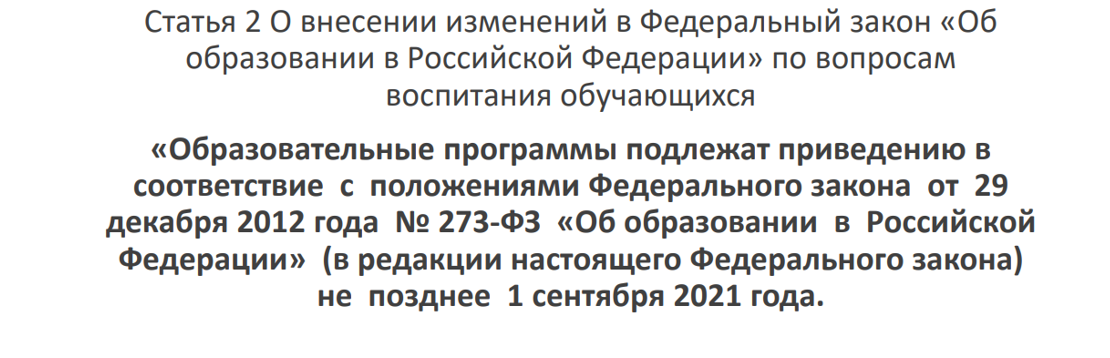 Примерные программы воспитания
Общее образование –утверждена, размещена по адресу http://form.instrao.ru/ 
2. Дошкольное общее образование – 01.07.2021 утверждена ФУМО
3. Среднее профессиональное образование – будет утверждена до 15.08.2021
4. Дополнительное образование – до 01.08.2021  

! к 1 августа Министерством просвещения РФ – будет направлен общероссийский календарный план всероссийских мероприятий
Рабочая программа воспитания
Инвариативный модуль:
Классное руководство
Школьный урок
Курсы внеурочной деятельности
Работа с родителями
Самоуправление
Профориентация
Вариативный модуль:
Ключевые общешкольные дела
Детские общественные объединения
Школьные медиа
Экскурсии, экспедиции, походы
Организация предметно-эстетической среды
И т.п. на усмотрение образовательной организации
Кроме начальной школы
Методические рекомендации
Рекомендуется разрабатывать одну, единую для всех уровней общего образования рабочую программу воспитания, которая будет включаться в качестве общего раздела в основные образовательные программы начального общего, основного общего и среднего общего образования. 
Конкретизация воспитательной работы по уровням образования может осуществляться лишь в календарных планах воспитательной работы, прилагаемых к рабочей программе воспитания 
(Письмо Министерства просвещения РФ -от 26.04.2021 № СК-114/06 
«О направлении разъяснений по разработке рабочих программ воспитания»)
Размещение программ на сайте
Рабочая программа воспитания и календарный план воспитательной работы – часть образовательной программы (Федеральный закон "Об образовании в Российской Федерации" от 29.12.2012 № 273-ФЗ)
Рабочая программа воспитания и календарный план воспитательной работы размещаются на сайте образовательной организации – в разделе «Образование» (Постановление Правительства РФ от 10 июля 2013 г. № 582«Об утверждении Правил размещения на официальном сайте образовательной организации в информационно-телекоммуникационной сети «Интернет» и обновления информации об образовательной организации»)
СПАСИБО ЗА ВНИМАНИЕ !